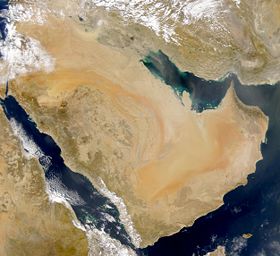 تاريخ نشأة الدولة السعودية
الدولة السعودية الأولى (1157 هـ - 1233هـ)
نشأت من خلال تقاطع المصالح لتحالف ديني – قبلي (اجتماعي/ سياسي) ما بين..
حاكم الدرعية في نجد محمد بن سعود 
محمد بن عبد الوهاب المصلح الديني و الاجتماعي من العيينة
ابن خلدون
الدين و العصبية عاملان مهمان لنشوء الدولة
يضمن تماسكها و يسهل التقييد بأوامر السلطة
الدين : يوفر عقيدة واحدة و تجانس المجتمع
العصبية: تمثل القوة التي تساعد على الانتشار
الدولة السعودية الأولى (1157 هـ - 1233هـ)
أهمية هذا التحالف و ميزته

كان العامل الرئيسي لتكوين السلطة السياسية وسط الجزيرة و بناء الدولة السعودية الأولى
شكل الهوية السياسية و الدينية للمنطقة
الدعوة الدينية وفرت الايديولوجية السياسية التي أمدت السلطة الشرعية السياسية و أعطت الدولة سبب للوجود
بالتالي تم القضاء على الفوضى و الفراغ السياسيين 
و حصل محمد بن عبد الوهاب على الحماية و القوة السياسية التي تساعده لنشر مبادئه
أسباب سقوط الدولة الأولى
بعد توسع الدولة و امتداد نفوذها نشأ خلاف عائلي على الحكم نتج عنه اغتيال الإمام تركي بن عبدالله 
قوة الدولة اعتمدت على شخص القائد
التوسع كان سريع و غير مدروس
الدولة السعودية الثانية
استعاد  فيصل بن تركي الحكم 
تزايدت أطماع محمد علي باشا و فرض سيطرته على المنطقة و أسر الحاكم السعودي لكنه بعد فتره هرب و استعاد الحكم
توسعت القوة السعودية في هذه الفترة و ضمت الكثير من الأقاليم
و تميزت بالأمن و الاستقرار حتى تنافس أبناء العائلة على الحكم مما أضعف قوتهم بالمنطقة و سمح لابن رشيد بسط نفوذه
أدى ذلك لهروب الأمير عبد الرحمن بن فيصل للكويت
مواصفات الدولتين الأولى و الثانية
بساطة البنى السياسية
الممارسة التقليدية للسلطة
غياب الأجهزة و المؤسسات الإدارية السياسية
ارتباط مدى قوة الدولة بشخص القائد
شرعية النظام تستمد من الولاء للشخص و كفاءة القيادة
دور العقيدة كرابط الوحدة ما بين القوى السياسية
ضعف القوة العسكرية
أسباب ضعف الدولتين الأولى و الثانية
الفوضى و الفراغ السياسيين وسط الجزيرة
صعوبة المواصلات و البعد الجغرافي لترامي أطراف الدولة
 التناحر ما بين القبائل أدى لسهوله اختراق الدولة
التدخل الأجنبي و الحملات العسكرية الخارجية
اهم الاحداث التاريخية
بدأت الخطوة الاولى فى بناء الدولة السعودية عندما تمكن الملك عبد العزيز  بن عبدالرحمن من فتح الرياض  و استعادتها عام 1901-1319وبعد ذلك فتح باقى اجزاء المملكة
توحدت المملكة بجميع مناطقها تحت مسمى المملكة العربية السعوديةعام 1351 الموافق 23 /9 عام 1932 و بذلك أصبح اليوم الوطني للبلاد أول أيام برج الميزانلأنه بذلك يمثل يوم قيام المملكة كدولة ذات سيادة
الانجاز التأسيسي
أزال الحواجز الجغرافية والموانع والعقبات السياسية والإقتصادية والعقائدية التي كانت تفصل باقي مناطق المملكة
قرب بين أجزاء ومناطق المملكة المختلفة وسهل عملية التحرك والإتصال السياسي والإجتماعات 
تمكن من صهر المملكة في بوتقة واحدة لا يوجد بينها فواصل أو موانع
في  عــــام 1951 م   اصدر الملك عبد العزيز أول ميزانية عامة في تاريخ المملكة فتبع ذلك انشاء أول مصرف مالي للبلاد.
في  عــــام 1953 م-1371   أمر بانشاء مجلس الوزراء ليكون مسؤولاً عن صنع السياسات الداخلية والخارجية بالمملكة.
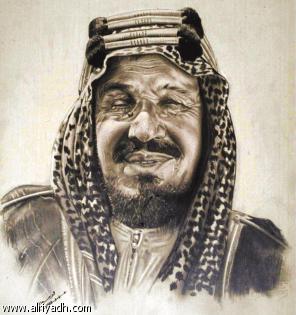 تعريف القيادة السياسية وأنواعها وطبيعة القيادة السياسية للملك عبد العزيز
تعريف القيادة:
ظاهرة  انسانية واجتماعية وسياسة
 في جميع المجتمعات الإنسانية..
 فالقائد هو الشخص الذي يتمتع بصفات خاصة تمكنه من التفوق على الآخرين والاستحواذ على إعجابهم وتأييدهم وثقتهم و ولا ئهم له وتساعده على وتوجيههم لتحقيق أهدافهم ومصالحهم المشتركة والتعبير عنها بشكل واضح وطريقة منظمة وفعالة .
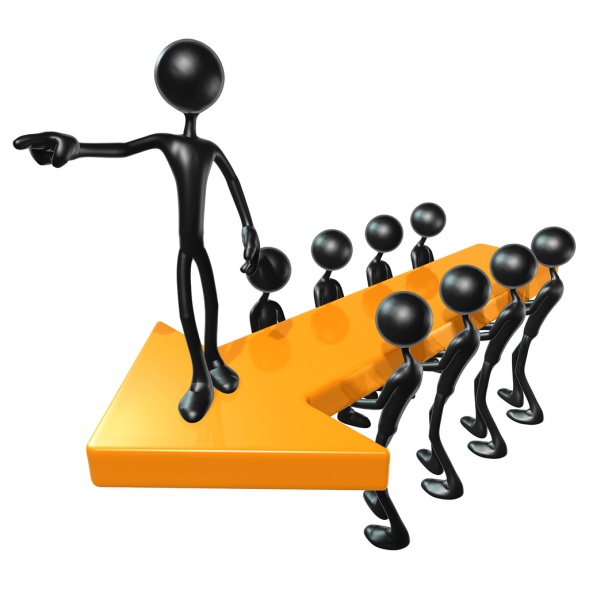 القيادة السياسية
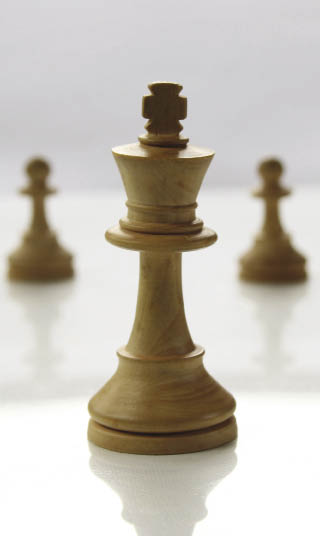 القدرة على ممارسة القوة بأبعادها المختلفة المادية والمعنوية..
 المقصود بالقوة المعنوية امتلاك وممارسة التأثير والنفوذ
القوة المادية  امتلاك الصحة الجسدية و القدرة المالية و العسكرية
أنواع القيادة
1_ القيادة التقليدية .
2_ القيادة القانونية الرشيدة .
3_ القيادة الكاريزمية
القيادة التقليدية :
 تستمد نفوذها على السلطة المستمدة من القوانين والأعراف والعادات والتقاليد المتوارثة من القدم وعلى الوضع الشخصي والعائلي للقائد
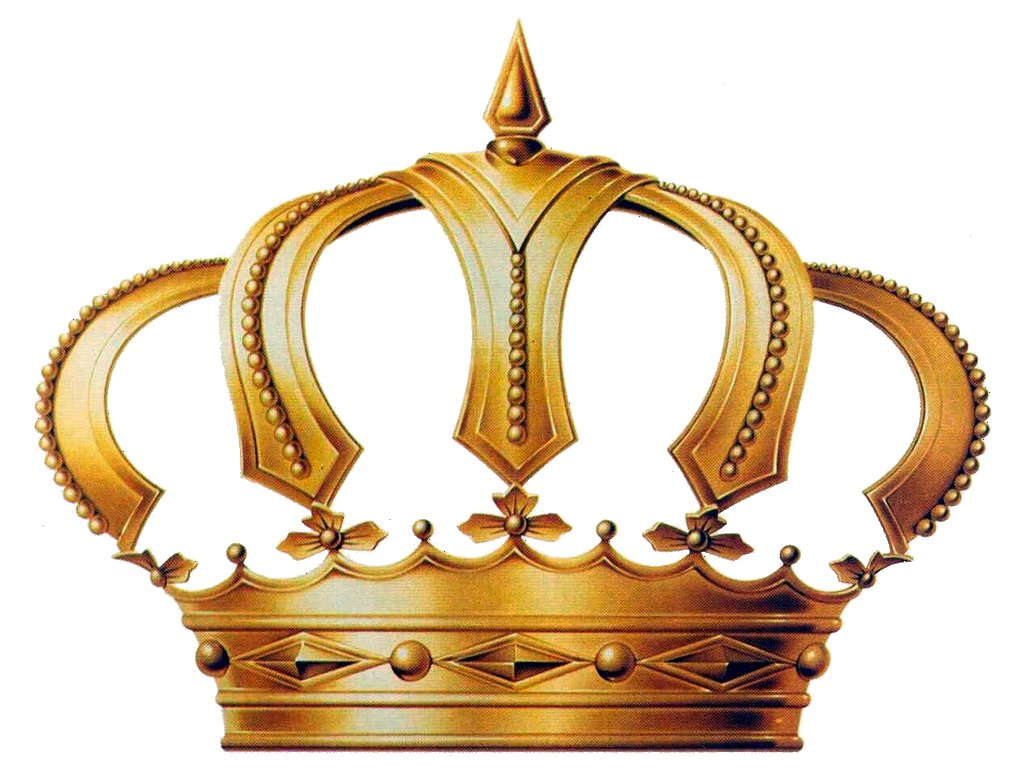 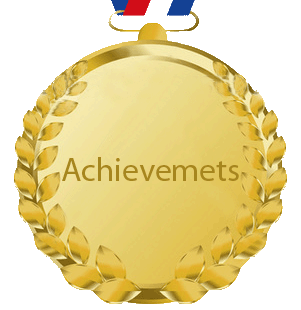 القيادة القانونية الرشيدة :

 تعتمد في تحقيق سلطتها وقوتها على الإنجازات الشخصية للقائد
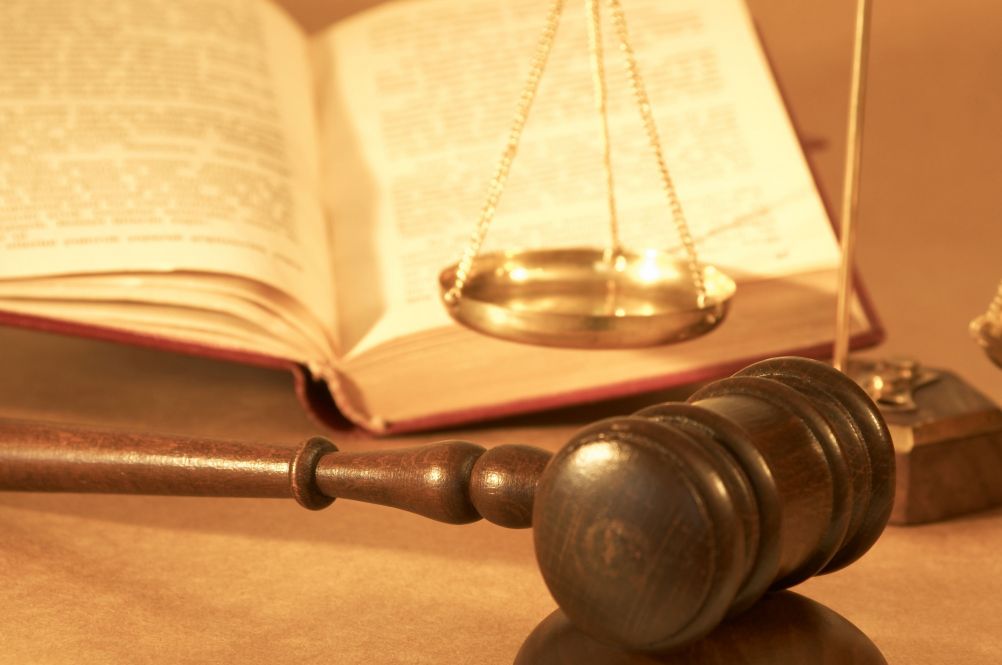 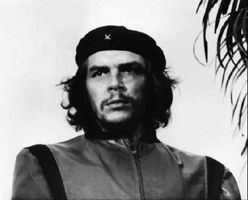 القيادة الكاريزمية : 

هذه القيادة تستمد سلطتها وقوتها من قدرات شخصية خاصة تميزها عن الأفراد الاخرين وتؤهلها على قيادتهم مما يساعد القائد على فرض نفوذه وآرائه على المجتمع بواسطة تأثيره الشخصي على عقولهم وسلوكهم .
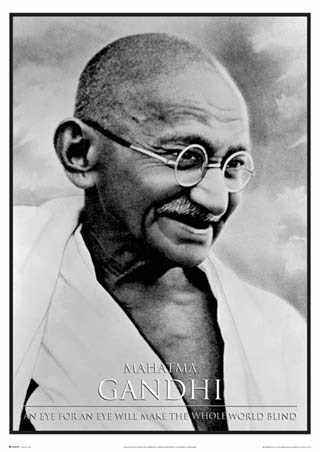 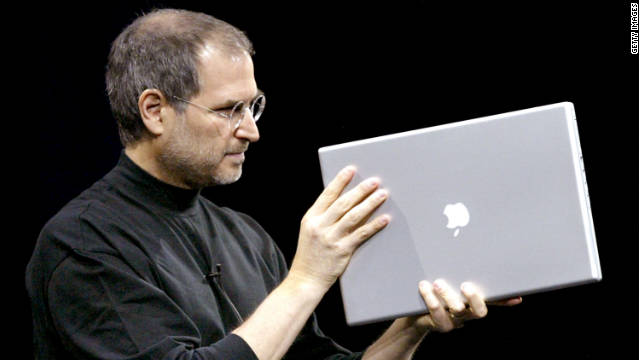 قيادة الملك عبد العزيز
ينطبق عليها الصفات القياديه الثلاثة 
تمكن الملك عبدالعزيز من الثأثير على جميع المؤيدين وقيادتهم بنجاح من أجل توحيد المملكة 
وضع الأسس المتينه لنظام الحكم في المملكة ليكون قاعدة يقتدي بها الجميع وعمل على تطوير النظام السياسي وتحديث الدولة
امتلك شخصية كاريزمية
هناك عدة وسائل استخدمها الملك عبد العزيز في توحيد شبه الجزيرة:
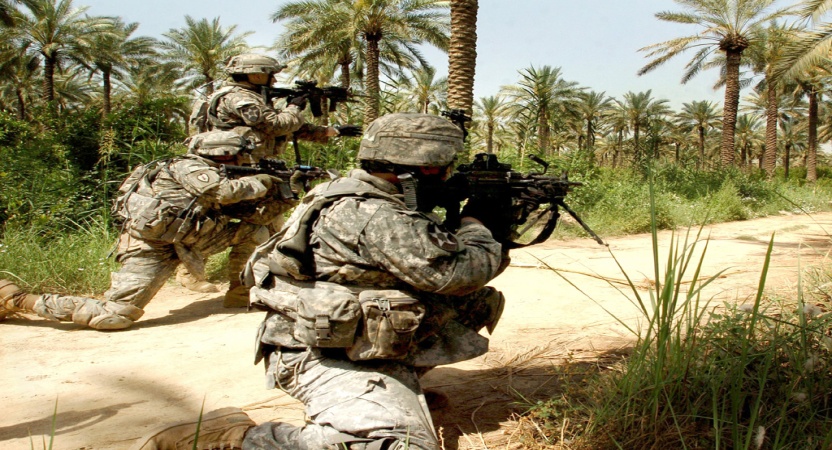 1- القوة العسكرية : 


فقد استخدم القوة العسكرية وكان على رأس قواته التي اتجهت لفتح المناطق التي لم تستجبله السلام وبالتالي فقد حارب في نجد والإحساء والحجاز من أجل دمج هذه المناطق وقام بضرب القبائل المتمرده التي كانت تهدد انتشارة و استقرار البلاد
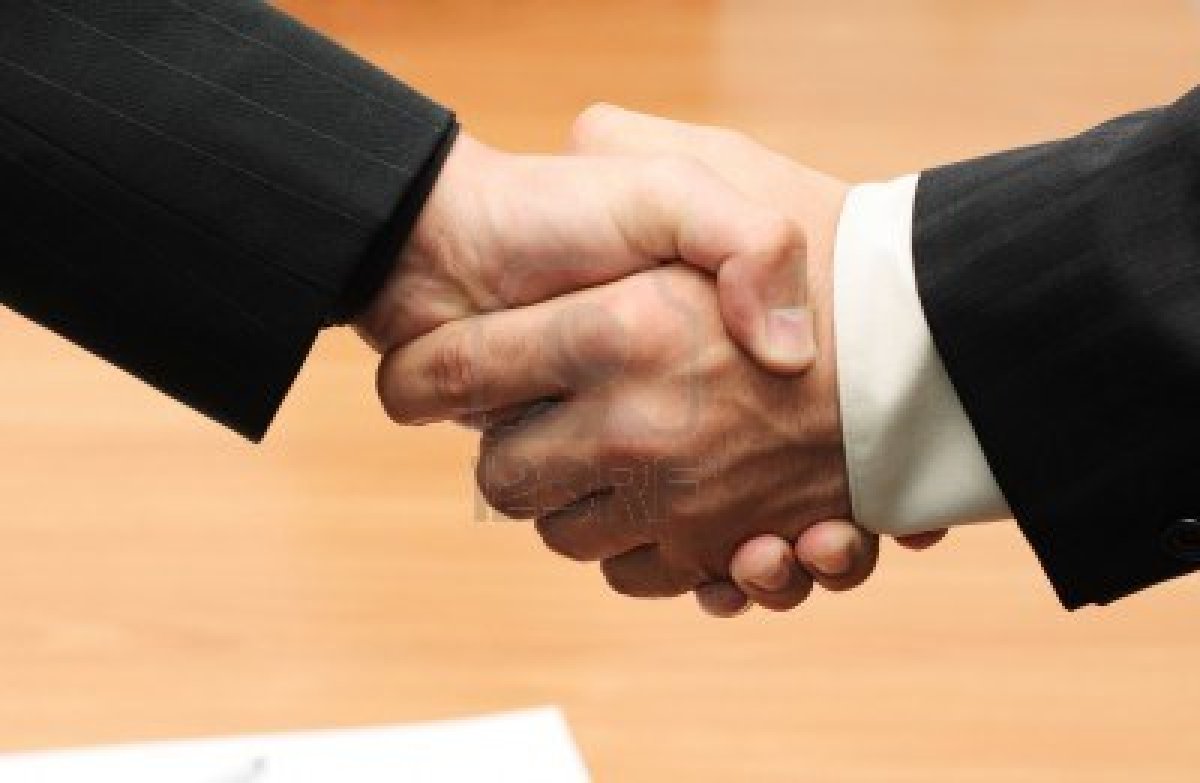 2_ الإقناع والتحفيز :

 
فقد استخدم عوامل التحفيز والإقناع لرؤساء القبائل وأمراء المناطق لكي ينضموا إليه ويؤيدوا حكمه وبالتالي كان يوظف استراتيجيته العسكرية بعد ان يتأكد تماماً من فشل الحلول السلمية التى كانت مبنية على الإقناع والتحفيز.
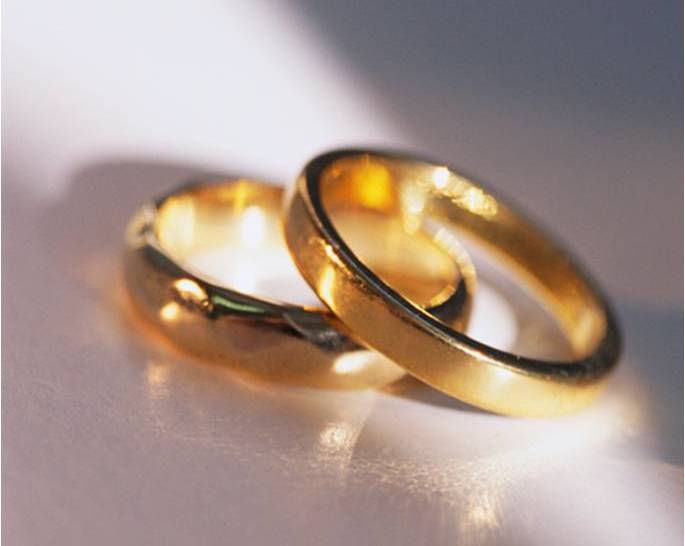 3- رابطة الدم :

 فكان زواج الملك عبد العزيز ومصاهرته لأهم القبائل العربيه وأكبرها وأقواها كانت من أهم الأستراتيجيات التي اتبعها للتقريب بين وجهات النظر وحصر الخلافات وضمان ولاء وانتماء تلك القبائل.
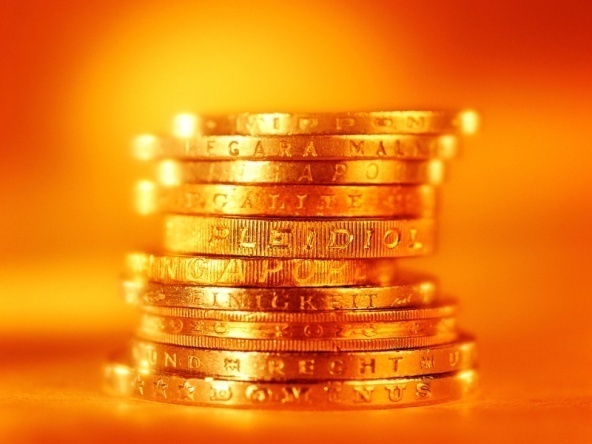 4- العامل المادي : 
استخدم الملك عبد العزيز الحافز المادي في استمالة بعض القيادات والأفراد وكسب ولائهم وانتمائهم وكانت تلك الاستراتيجية من اهم الاستراتيجيات التى اتبعها الملك عبد العزيز فى كسب ولاء وانتماء معظم مشايخ القبائل وأفرادها
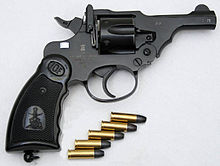 إنجازات القدرة القيادية  للملك عبد العزبز
أدرك أهمية القوى العظمى في حسابات القوى السياسية و أثرها فتحاشى الصدام مع القوى الأجنبية
اعتمدت قراراته على العقلانية السياسية و بعدت عن الأدلجة الدينية و السياسية
الفهم و الدراية بالطبيعة القبلية و علاقتها بالدولة و الدليل تمكنه من توطيد العلاقات مع رجال القبائل و كسب تأييدهم
استغل الارث السياسي و التاريخي لأسرته
استغلال القوى العسكرية للقبائل في إكمال توحيد المملكة
كسب ولاء القوى السياسية من خلال المساعدة المالية و الزواج من وجهاء المجتمع
تهيئة البلاد لوجود سلطة مركزية و بداية المؤسسات السياسية
إنجازات القدرة القيادية  للملك عبد العزبز
توطين البادية إدراكاً منه لأهمية عنصر الشعب كركن من أركان الدولة .. 
تكوين الهوية السياسية للدولة عن طريق إرسال الوعاظ و الدعاة لنشر المبادئ الدينية و الاجتماعية
المجالس المفتوحة ( عامة – خاصة – دينية)
إطلاق السياسات التعليمية
يمثل تاريخ انشاء المملكة بداية انطلاقها في التطور ..
 اتخذ الملك عبد العزيز قراره الأول بالسماح لبعض الشركات بالتنقيب عن النفط في المنطقة الشرقية الذي ساهم في الإسراع بعملية التنمية الوطنية وتزايد انتاج النفط بعد الحرب العالمية الثانية وأصبح عصب الحياة الإقتصادية في المملكة 
بالتالي ارتفعت مكانة المملكة في المجتمع الدولي 
وبعد ذلك اتخذ قراره باطلاق السياسات التعليمية والشاملة في المملكة .
الاتفاقيات الدولية المهمة في تاريخ نشأة المملكة
اتفاقية دارين:
بين المملكة العربية السعودية و بريطانيا و تمثل بدء التدخل البريطاني في المملكة بتقديم المعونات و منها 5000 جنيه استرليني شهرياً 
تتضمن أيضا اعتراف بريطانيا بأراضي المملكة مقابل عدم تدخل ابن سعود في شؤون جيرانه أو التوسع فيها

اتفاقية جدة مع بريطانيا:
و عد عسكري بدعم الحكومة البريطانية للمملكة في حال تعدي الأسرة الهاشمية عليها بشرط عدم تعدي ابن سعود على مشيخات الخليج

بداية العلاقة السعودية الأمريكية:
 لقاء الملك عبد العزيز مع روزفلت يوم 14-فبراير- 1945 في قناة السويس على متن باخرة حربية أمريكية لمناقشة محاور رئيسية و هي ..
النفط – التعاون العسكري – الزراعة  - قضية فلسطين